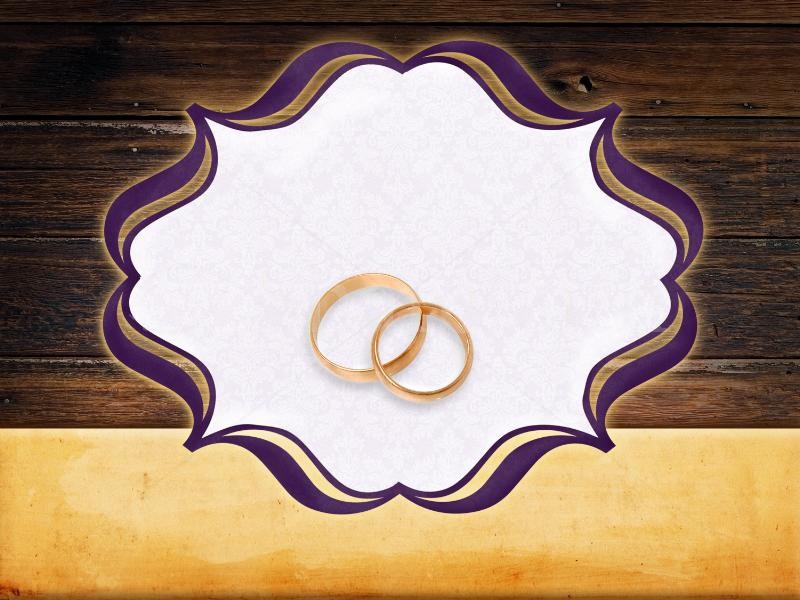 How Will Your Marriage Last?
- Matthew 19:3-6 -
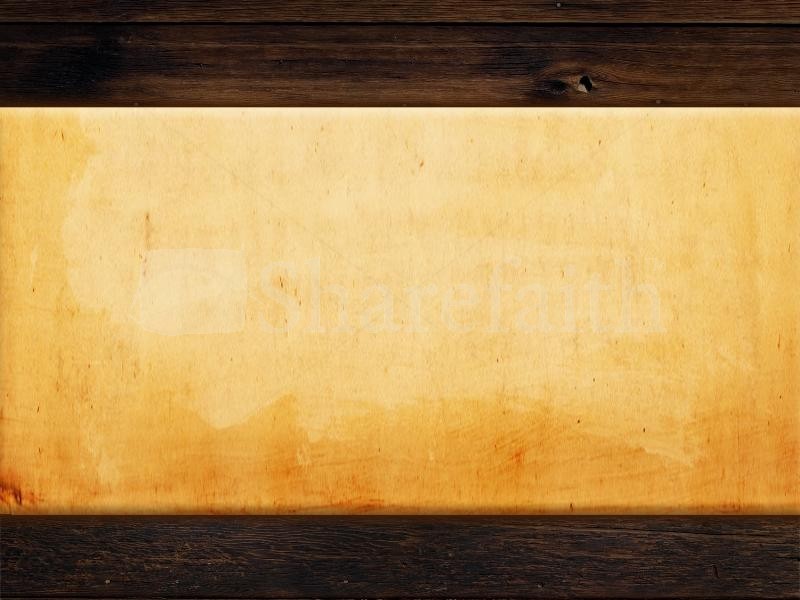 How should a marriage finish?   TOGETHER
Ecclesiastes 4:9-12…  With a threefold cord (God, husband, wife)                      Our marriage is God’s marriage
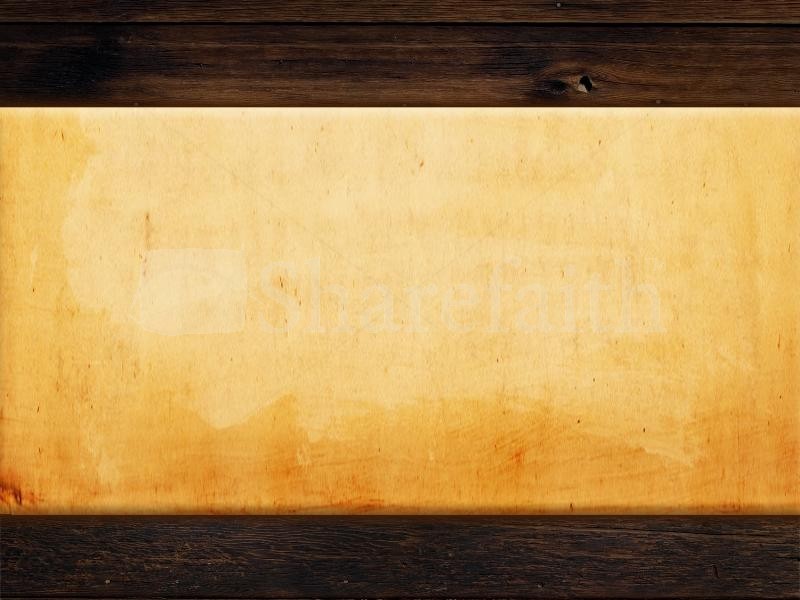 Believe You Are Marriedto the Right Person
Adam accepted Eve as the one God made for him unconditionally  (Gen 2:23)
Are you learning to live with your choice and love the person you found?
Your mate is God’s gift, made for you  (Ecc 9:9; Matt 19:6)
“I have married the right man/woman, because God can make me the right woman/man.”
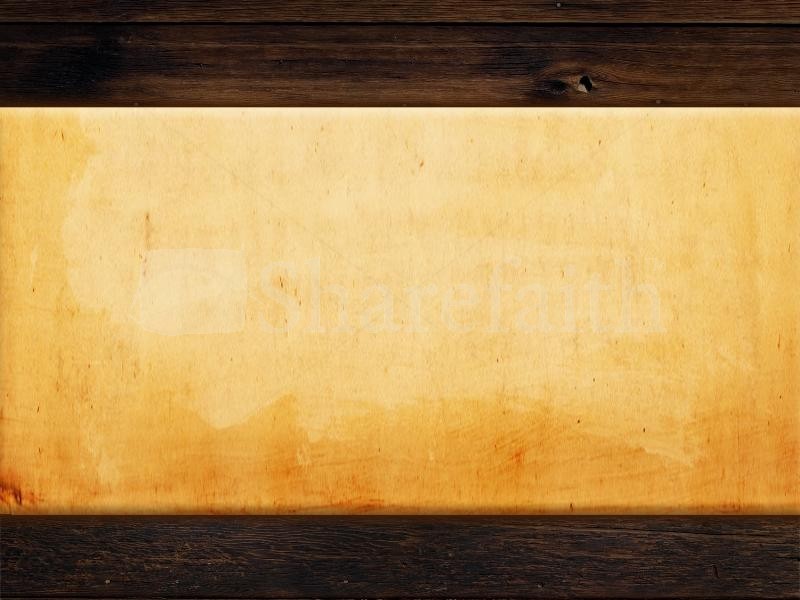 Be Attracted To Commitment
The character of your marriage should be illustrated in 	Psalm 127:1;  Matthew 7:24-27;	   19:6
Structural Commitment  -  "I Have To."
Moral Commitment  -  "I Ought To."
Personal Commitment  -  "I Want To.“
A marriage with intention…
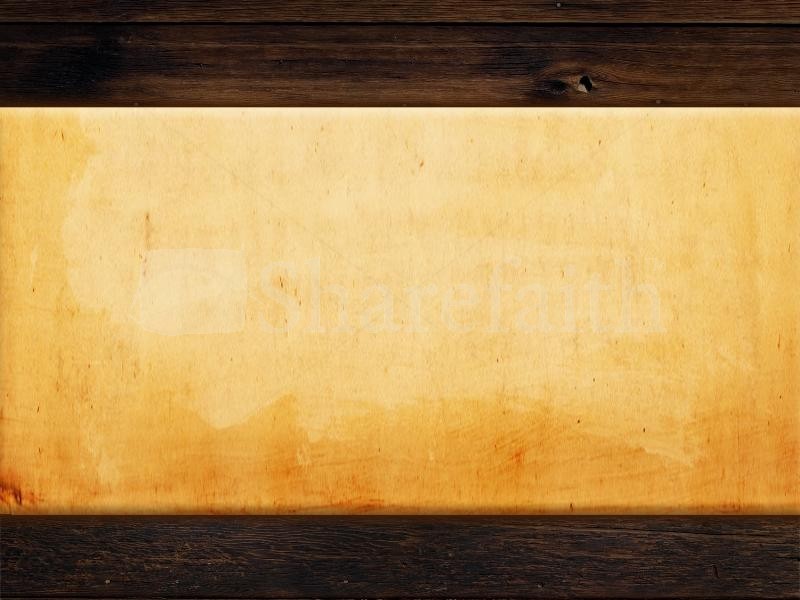 Be Attracted To Commitment
Doing what you promised  	(Ecclesiastes 5:2-5)…
Understanding the unknown of the future  	(Luke 9:62)…   
God’s perseverance with Israel  	(Hebrews 13:5)
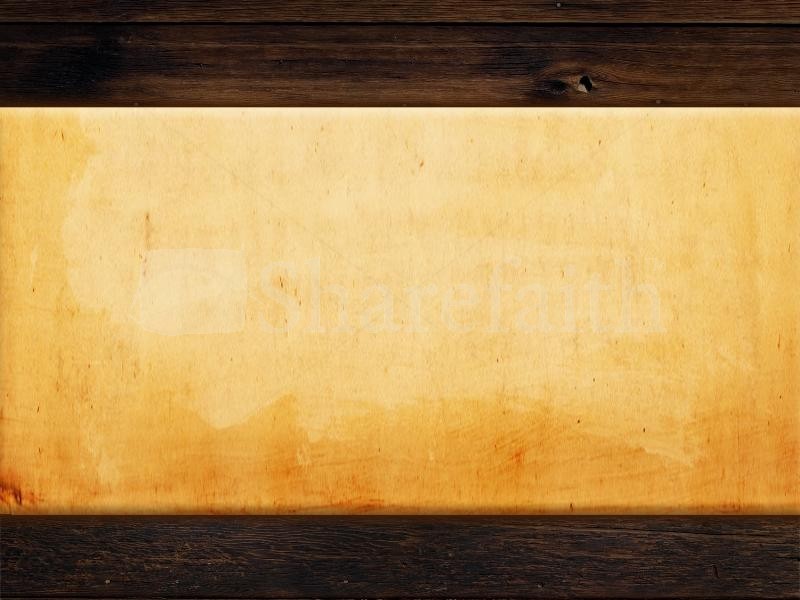 Maintain Purity In Your Marriage
1 Thessalonians 4:1-6
As Christ the church (Ephesians 5:27)
Husband attracted to one woman    (Proverbs 5:15-20)
Wife attracted to one man  	   (Proverbs 31:12)
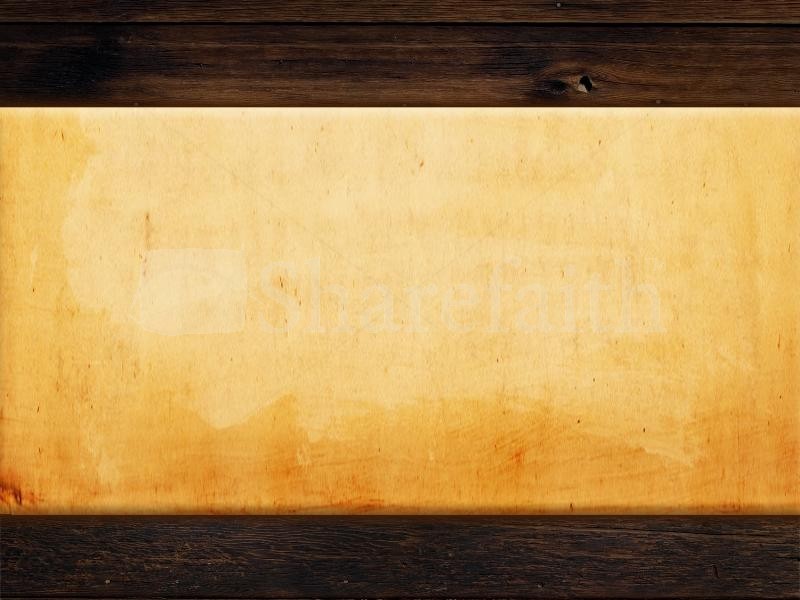 Maintain Purity In Your Marriage
Establish boundaries  (Romans 7:2)
Reminding yourself of your love for your spouse.
Husbands establish boundaries with your eyes (Job 31:1;  Proverbs 4:20-26)
Wives establish boundaries with what you wear  (1 Timothy 2:9,10;   1 Peter 3:3,4)
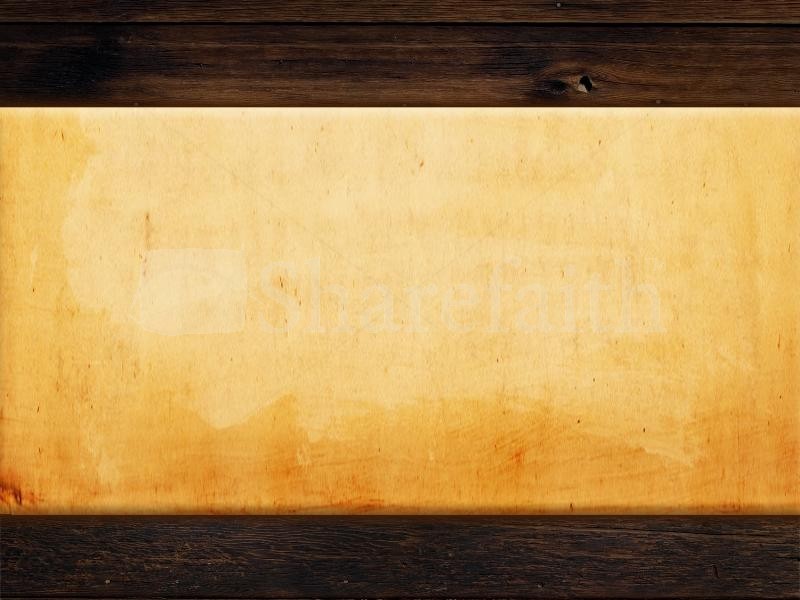 Be a Life Long Learner…
What does your marriage need?    Your spouse?
Learn and grow spiritually intimate  (2 Peter 3:18; Ephesians 2:10;  4:24)
Learn what prayer does to marriage by praying daily
Pick out a passage of scripture which outlines your strategy to have a lasting marriage
Learn to be a better husband (Ephesians 5:23-33), 		wife (Proverbs 31:10-31)
Take Time to Learn (Ephesians 5:15,16)
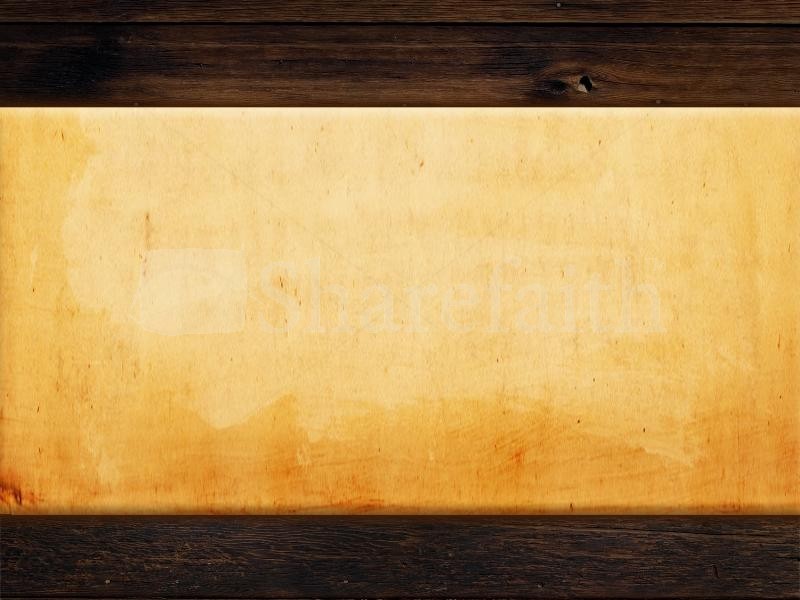 It is never too late to start doing what is right with your marriage – to make it last…
What legacy of marriage  are you leavingthe next generation?What will your children believe
about marriage?